GND4C Werkzeugkiste
GND4C – GND für Kulturdaten 
GND4C Werkzeugkiste
Matching/Mapping
Grober Workflow/Datenworkflow
Features
Oberfläche Version 1 
GND4C RDF API
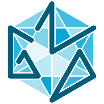 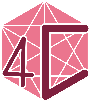 Fachgruppe Dokumentation, 23.10.2019, Axel Vitzthum/Carsten Resch
Motivation
am Beispiel der Sachbegriffe
GND als Brücke zwischen den Kultursparten
Archive
Museen/Sammlungen
Bibliotheken
Denkmalpflege
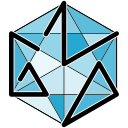 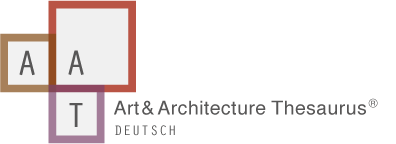 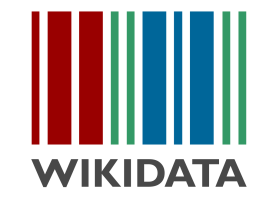 GND Normdaten
…
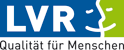 Wortnetz Kultur
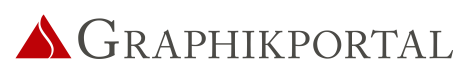 Erweiterung der GND und Vernetzung der GND mit anderen Normvokabularen
[Speaker Notes: toDo Axel: auf OBG hinweisenAkteure: AKL, ULAN, Wikidata, VIAF
Geografika: Geonames, OSM, Wikidata, GOV, TGN, Gemeindeverzeichnisse, ...]
Verlässlichkeit Verlässlichkeit Verlässlichkeit Verlässlichkeit Verlässlichkeit Verlässlichkeit Verlässlichkeit Verlässlichkeit Verlässlichkeit
Institutionen
Expertise
Standards
Institutionen
Institutionen
Organisation
Infrastruktur
+
+
Institutionen
Archive
Institutionen
Museen
+
+
Wissenschaftliche
Einrichtungen
Denkmalpflege
Institutionen
Institutionen
[Speaker Notes: Normdaten verknüpfen Kulturgüter, Bibliotheksbestände und Forschungsdaten fächer- und spartenübergreifend miteinander. Entscheidendes Charakteristikum von Normdaten ist dabei ihre Verlässlichkeit.
Aber die GND ist organisatorisch, fachlich und technisch noch stark auf die Nutzung durch Bibliotheken ausgerichtet. Anpassung an die Bedarfe von Kultur- und Forschungseinrichtungen ist erforderlich.]
Projektpartner
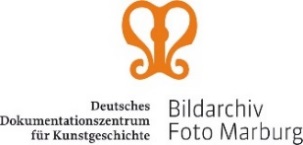 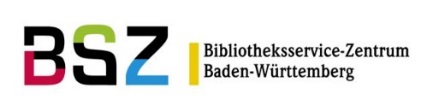 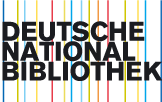 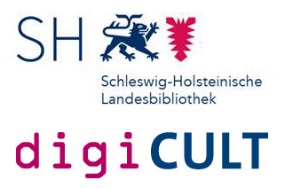 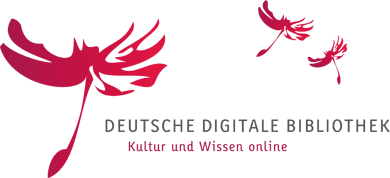 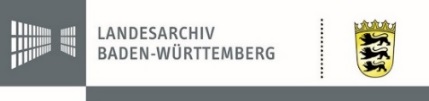 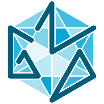 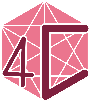 Laufzeit
Zwei Projektphasen geplant:
Phase 1: 
Mai 2018 – Okt 2020
Konzeption, Vorbereitung, teilweiser Pilotbetrieb
Umsetzung Werkzeugkiste: April 2019 - Ende 2020
Phase 2:
Voraussichtlich Beginn 2021 – Mitte 2023
Produktivnahme und Erweiterung
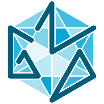 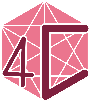 GND4C: Aktionsfelder & Projektziele
Organisation
Kommuni-kation
interdisziplinäre 
Organisation / Aufbau von Kooperations- & Finanzierungsmodellen
Aufbau interdisziplinärer 
Kommunikation /
Sichtbarkeit des erweiterten GND-Netzwerks
Regeln und Formate
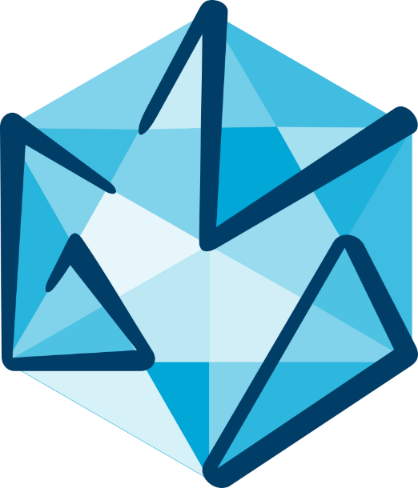 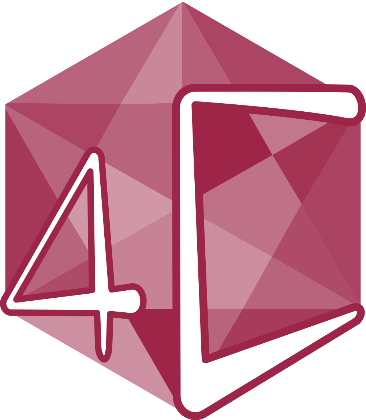 Konzepte für nicht-bibliothekarische Anwendungen /
Core vs. Plus
Infrastruktur
Entwicklung von 
Schnittstellen und 
Werkzeugen
Projektstand:
Dokumentation GND4C-Forum
(Leipzig, Juni 2019)
Quelle: Jens Lill, FG Dokumentation, Berlin, 23.10.2019
GND4C: Aktionsfelder & Projektziele
Organisation
Kommuni-kation
interdisziplinäre 
Organisation / Aufbau von Kooperations- & Finanzierungsmodellen
Aufbau interdisziplinärer 
Kommunikation /
Sichtbarkeit des erweiterten GND-Netzwerks
Regeln und Formate
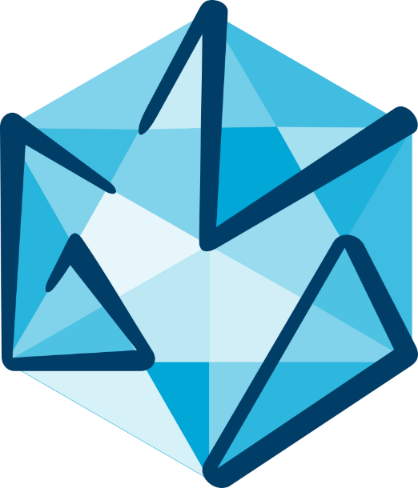 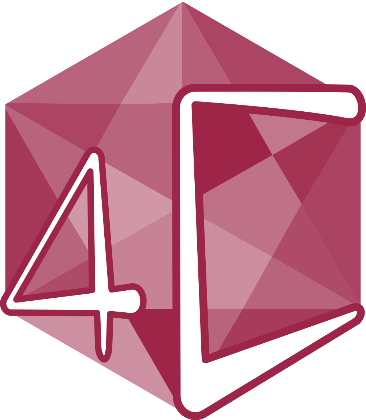 Konzepte für nicht-bibliothekarische Anwendungen /
Core vs. Plus
Infrastruktur
Entwicklung von 
Schnittstellen und 
Werkzeugen
GND4C Werkzeugkiste
Implementierung und Evaluation eines prototypischen Matching- und Mapping-Verfahrens für Entitätsdatensätze (Personen, Geografika, Sachbegriffe und Bauwerke).
Neue GND-relevante Datensätze und Übereinstimmungen zur GND finden und zukünftig in die GND einspielen, bzw. anreichern von existierenden GND-Datensätzen.
GND-URIs an Erfassungssysteme liefern.
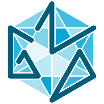 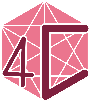 Matching und Mapping
Matching: automatischer Abgleich
Unterschiedliche Vokabulare oder Datenschemata werden auf übereinstimmende oder ähnliche Zeichenketten durchsucht
Spezielle Algorithmen und Konfiguration pro Entitätstyp
Matches sind Kandidaten für den Mapping-Prozess 
Mapping: intellektueller Abgleich
semantisch übereinstimmende Begriffe/Entitäten festlegen 
Art der Übereinstimmung kann qualifiziert werden
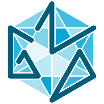 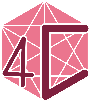 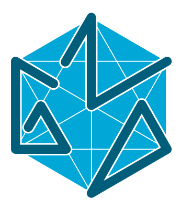 APIs Normdatensysteme:u.a. GND4C-RDF (GND), lobid (GND), Wikidata,  GeoNames, OSM, AAT, GOV, TGN, …
Mapping
Matching
Reporting Quelldaten
GND4C-Werkzeugkiste
Normalisierter Datenspeicher (NDS)
Personen, Geographika, Bauwerke, Sachbegriffe
Quelldaten
Erfassungsysteme
Grober Workflow
[Speaker Notes: EDTF: https://www.loc.gov/standards/datetime/edtf.html]
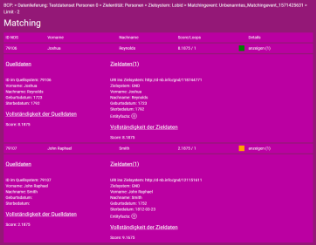 Lieferdaten Fallbeispiele
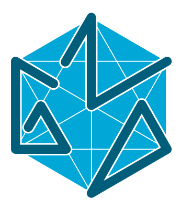 2021
GND4CWerkzeugkiste
APIs Normdatensysteme:u.a. GND4C-RDF (GND), lobid (GND), Wikidata,  GeoNames, OSM, AAT, GOV, TGN, …
NDS
Normalisierter Datenspeicher
Schema-Mapping >  XSLT
XML GND4C
CSV Niedersachsen
SKOS
CSV Musis
LIDO XML
CSV AKL
EAD/CSV
HIDA DDK
LIDO XML (DHM)
LIDO XML
Personen
Geografika
Sachbegriffe
Bauwerke
Fallbeispiele GND4C
Workflow Personen über Werkzeugkiste
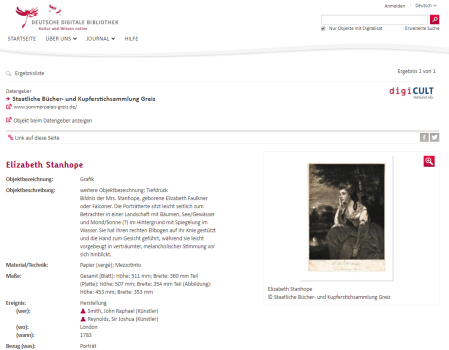 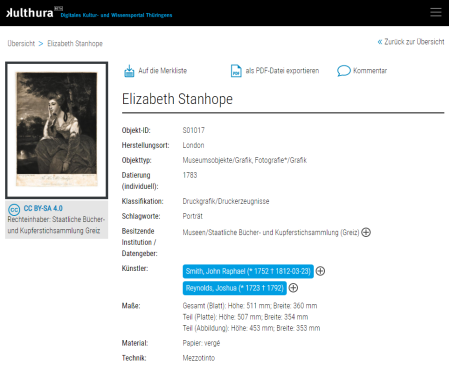 Person mit GND-URI
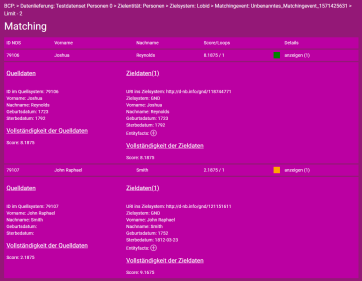 Datensatz nur im DDB-Testsystem verfügbar
https://kuwi-thueringen.de/de/suche/p/1/h/1/nc/1.html?tx_jomuseo_pi1009%5BjoDetailView%5D=DE-MUS-871812%2Flido%2Fdc00001163
GND4CWerkzeugkiste
LIDO-Datensatz ohne GND-URI zu Person
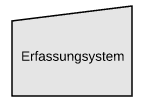 Einige Features Werkzeugkiste
Konfigurierbares und mehrstufiges Matchingverfahren auf unterschiedliche Normdatensysteme
Matchingdurchläufe werden als Matchingereignisse gespeichert
Unterschiedliche Suchstrategien pro Entitätstyp und Datenset
Regeln und Berechnung für Konfidenzwerte als Scoring. Darstellung über Farbampel
Reporting von Quelldaten zur Unterstützung der Qualitätssicherung
Solr-basierte Volltextsuche über Quelldaten und Matchingereignisse
Erweiterte Algorithmen über Fuzzy-Search, Stemming, Levenshtein-Distanz
Unterschiedliche Wertelisten für „Art der Übereinstimmung“ beim Mapping
Versionierung im normalisierten Datenspeicher (NDS)
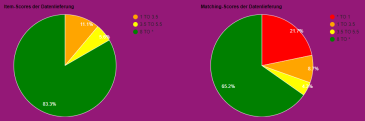 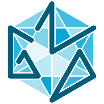 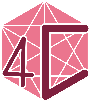 [Speaker Notes: Reporting Quelldaten zur Unterstützung der Qualitätssicherung]
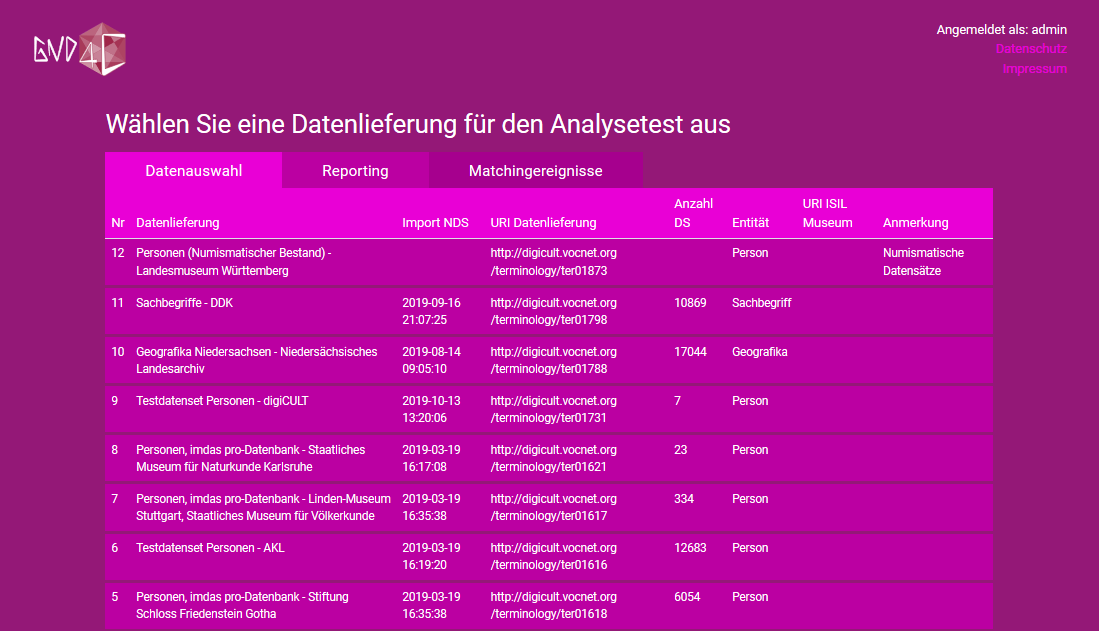 Lieferformat
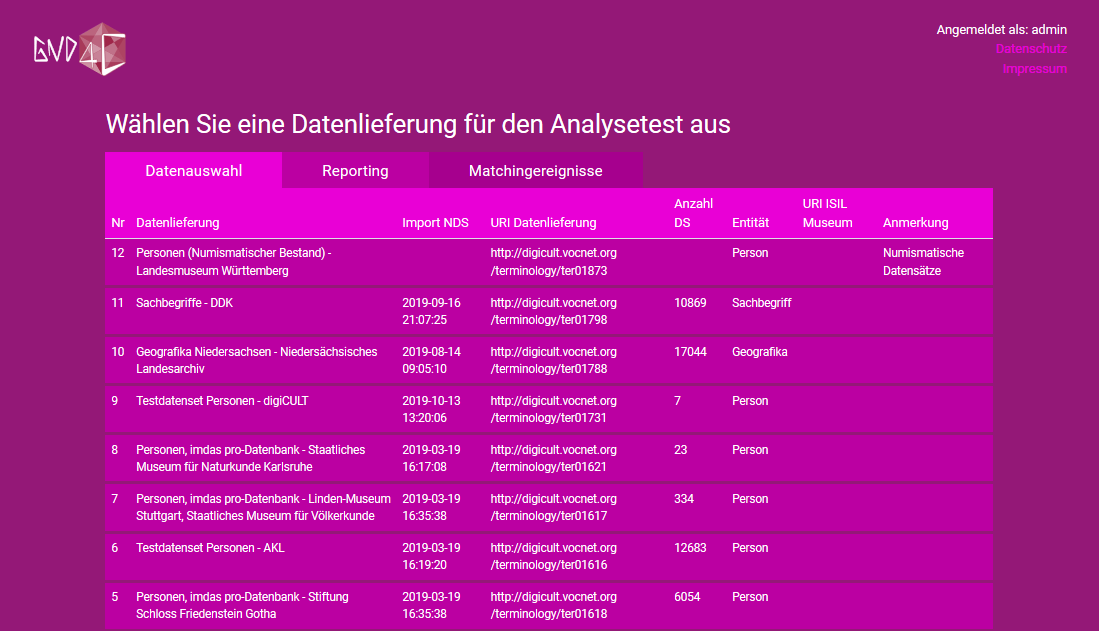 Lieferformat
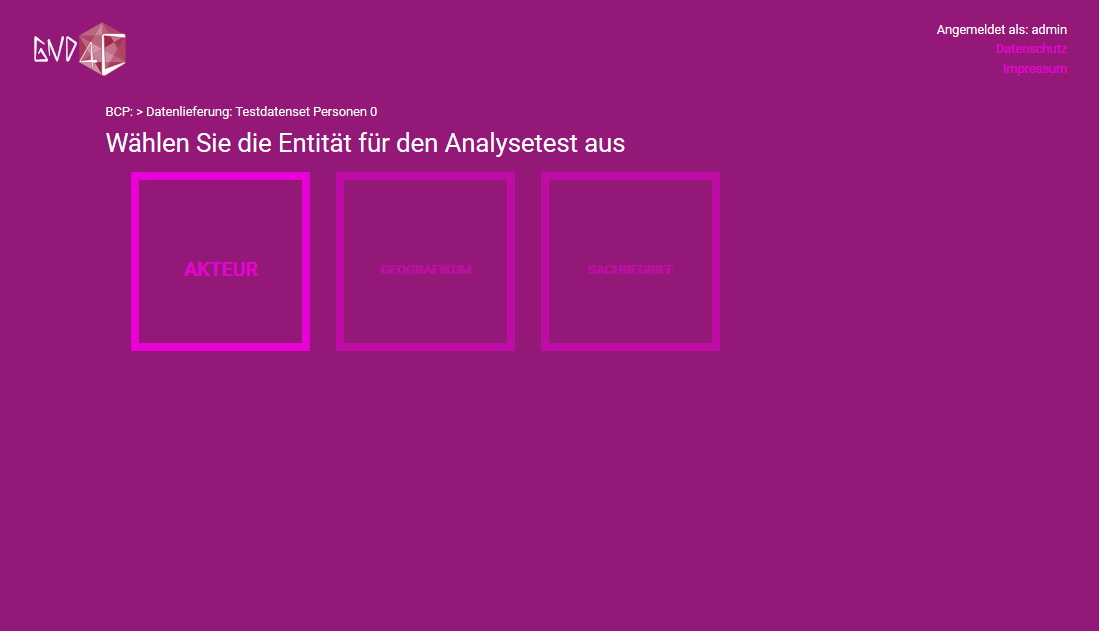 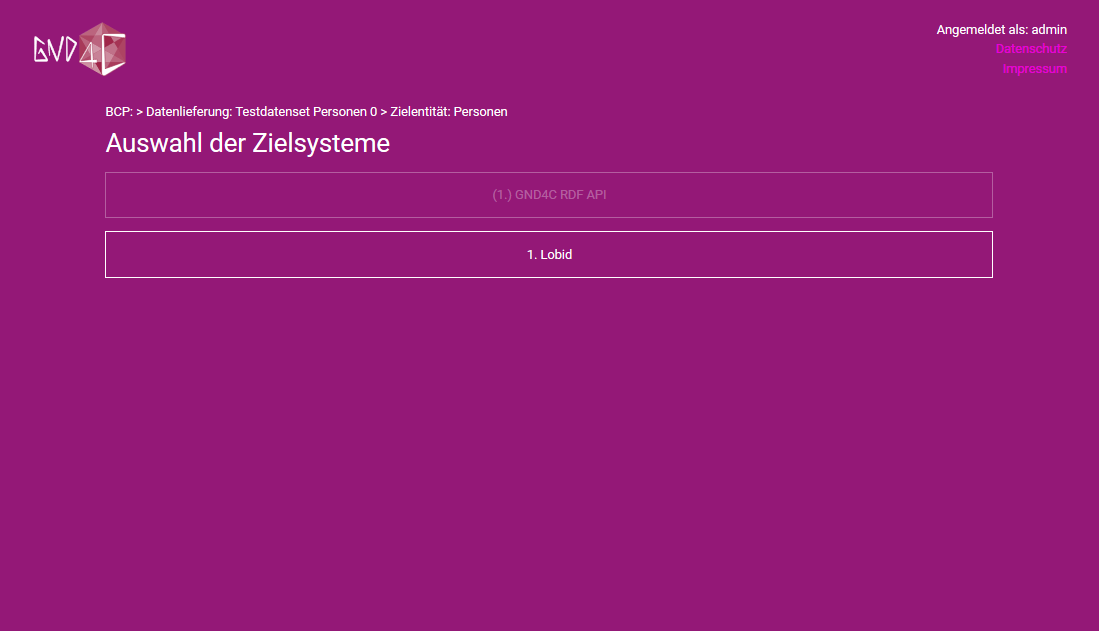 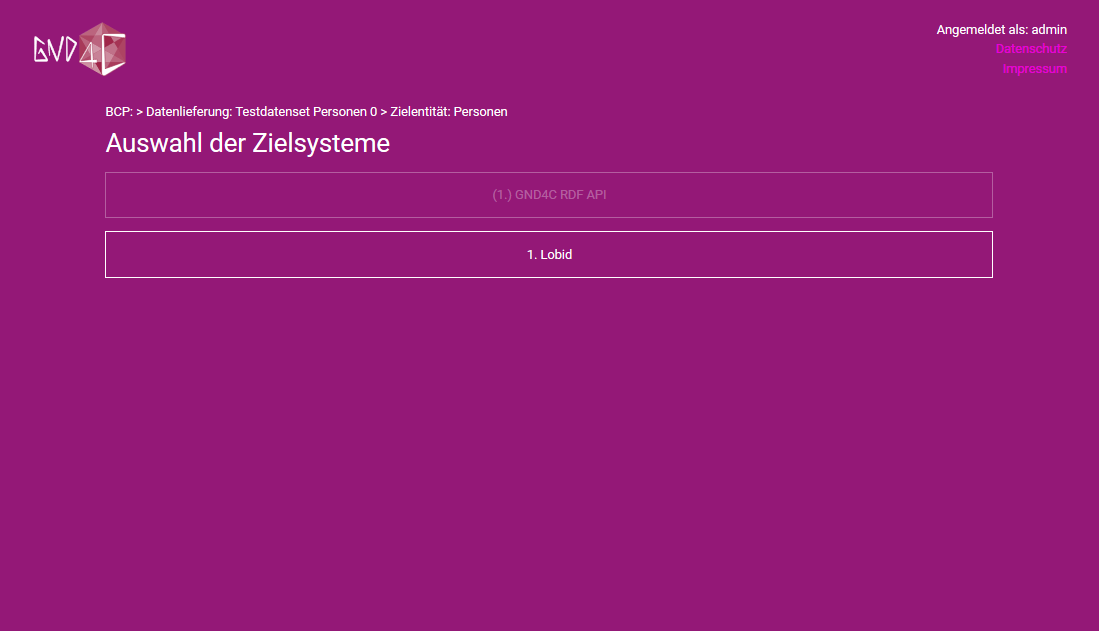 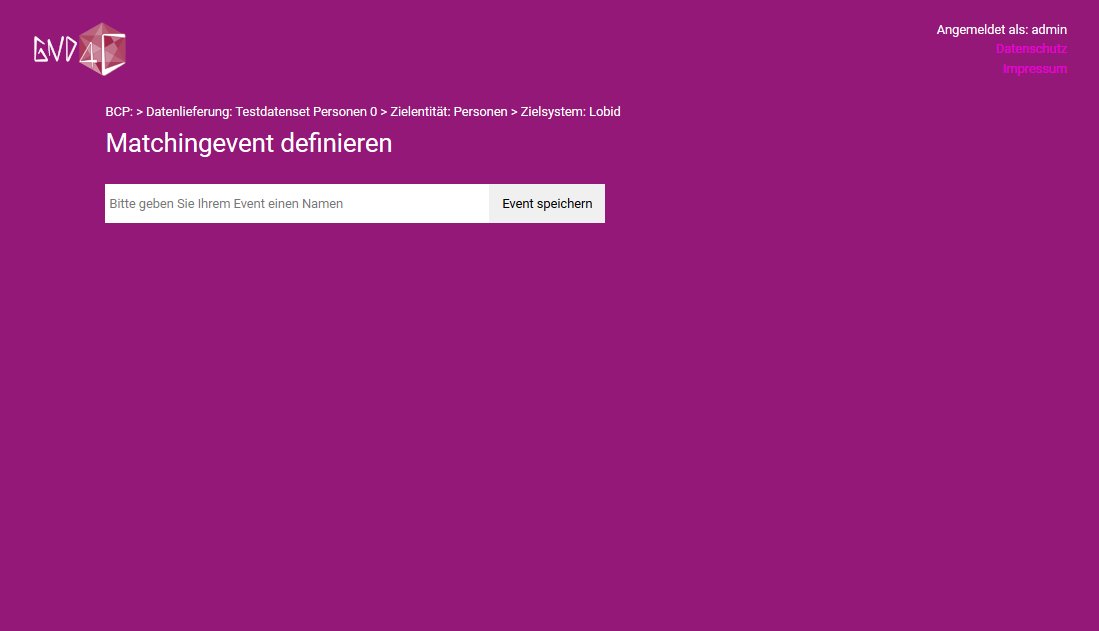 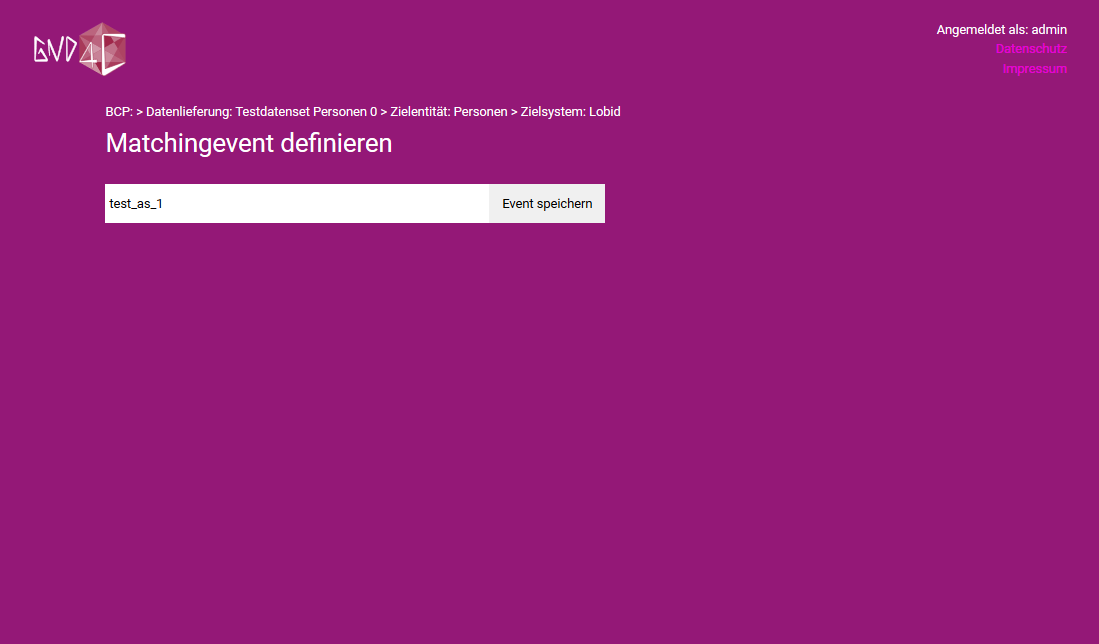 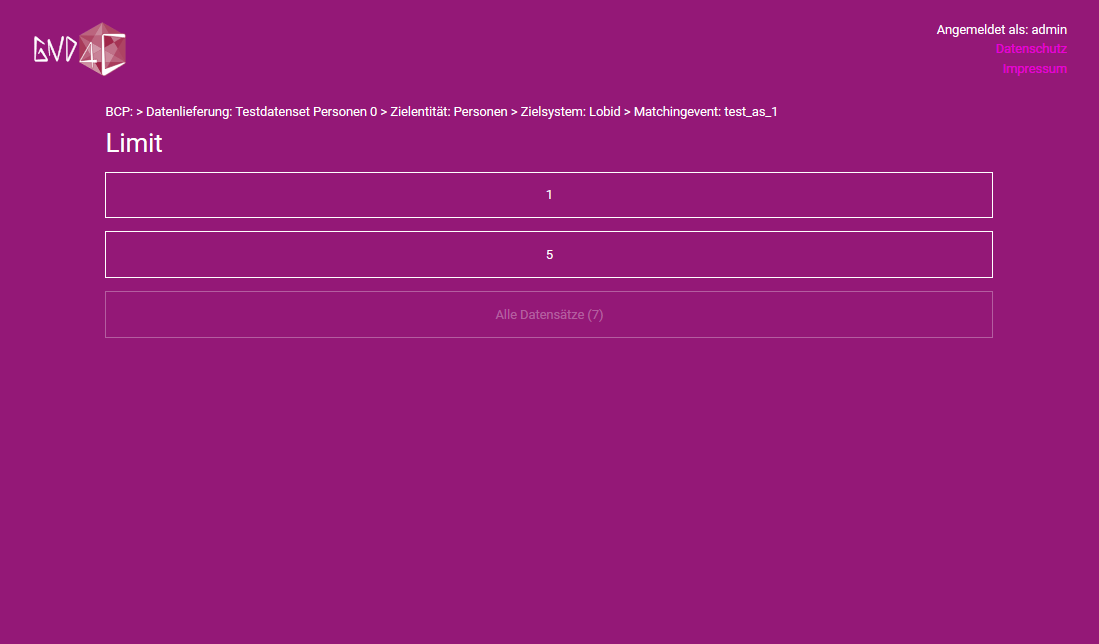 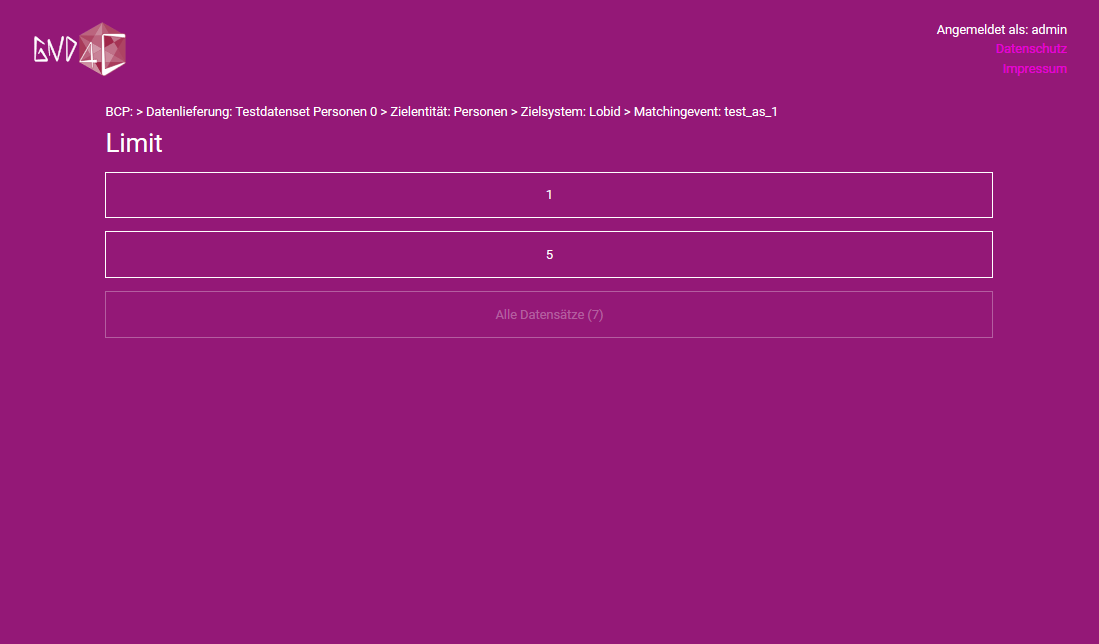 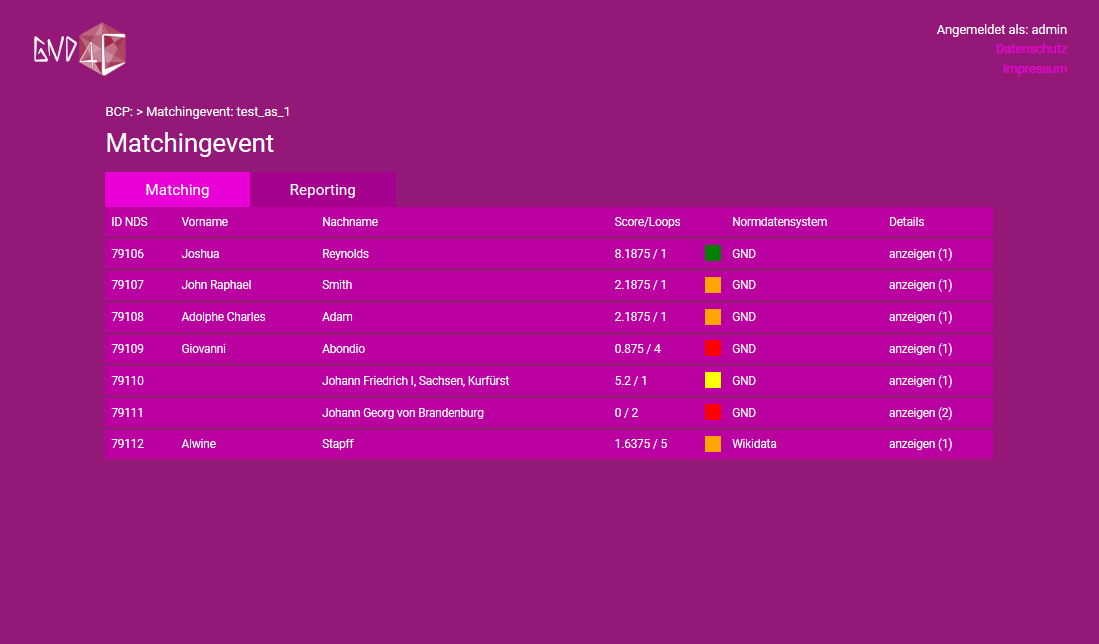 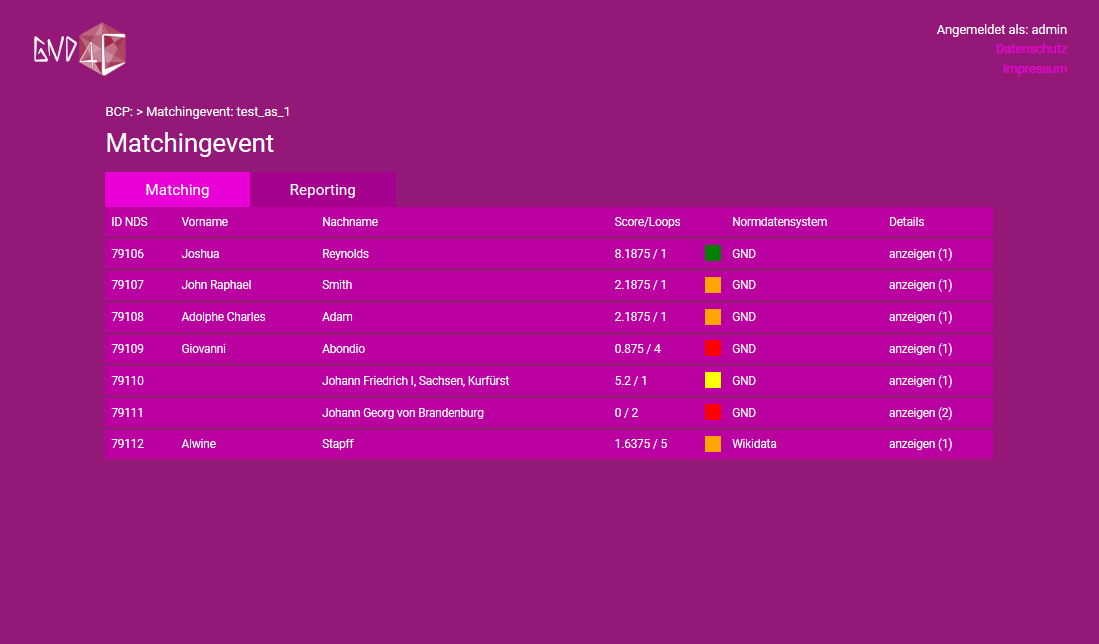 http://gnd4c-werkzeugkiste.digicult-verbund.de/gnd4ctest/?job=7&eventloaded=1&eventname=test_as_1
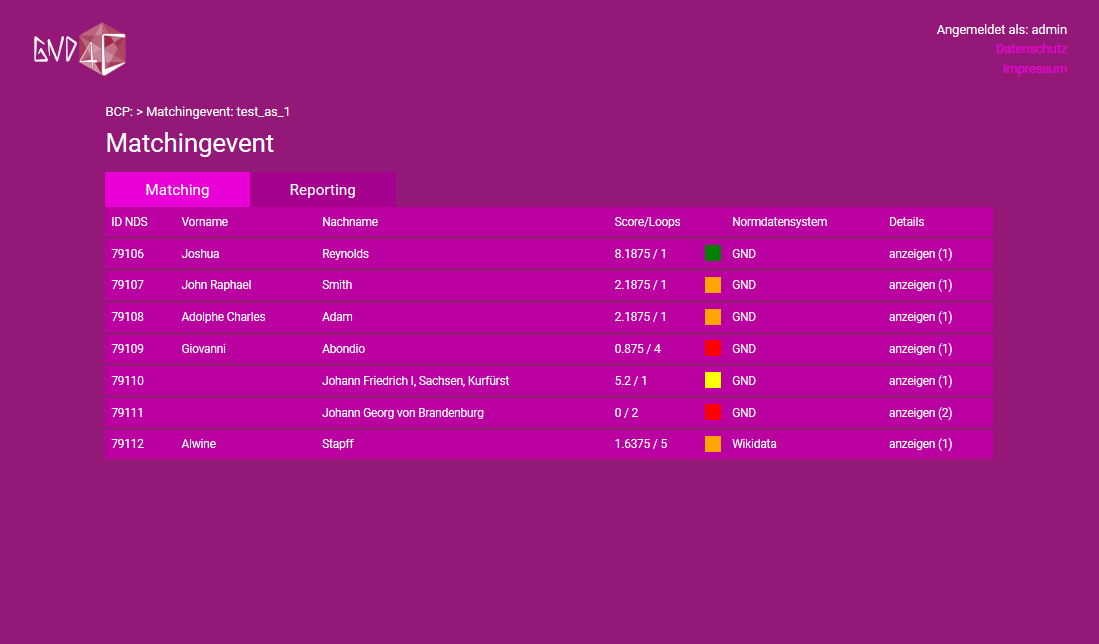 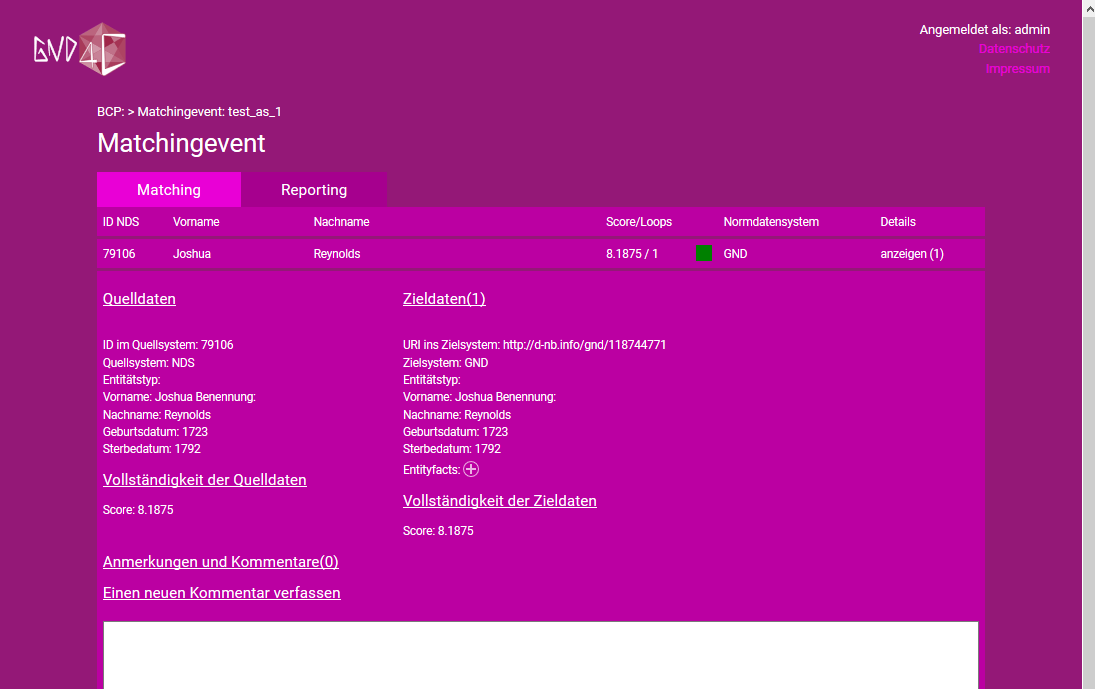 Matchingdurchlauf Geografika
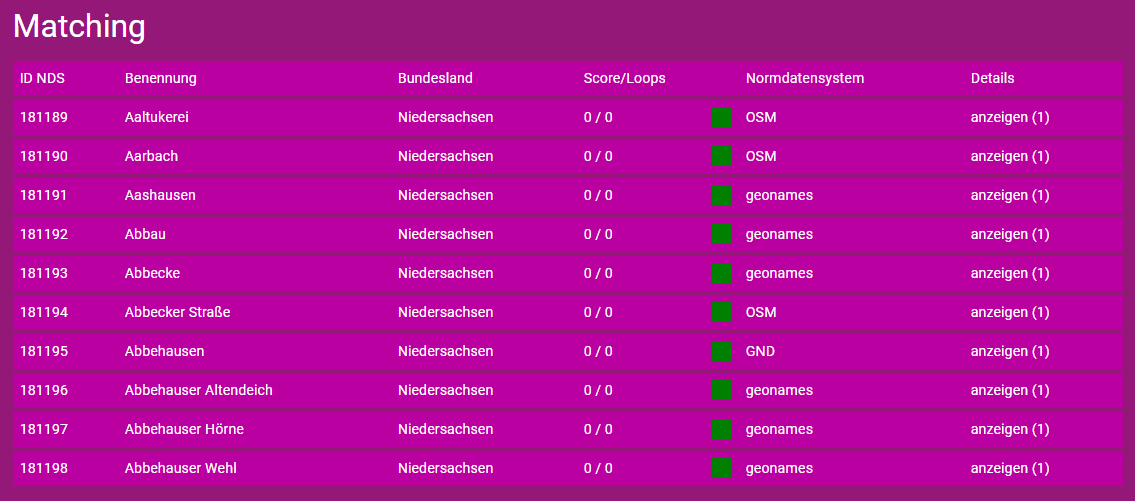 Matchingdurchlauf Geografika
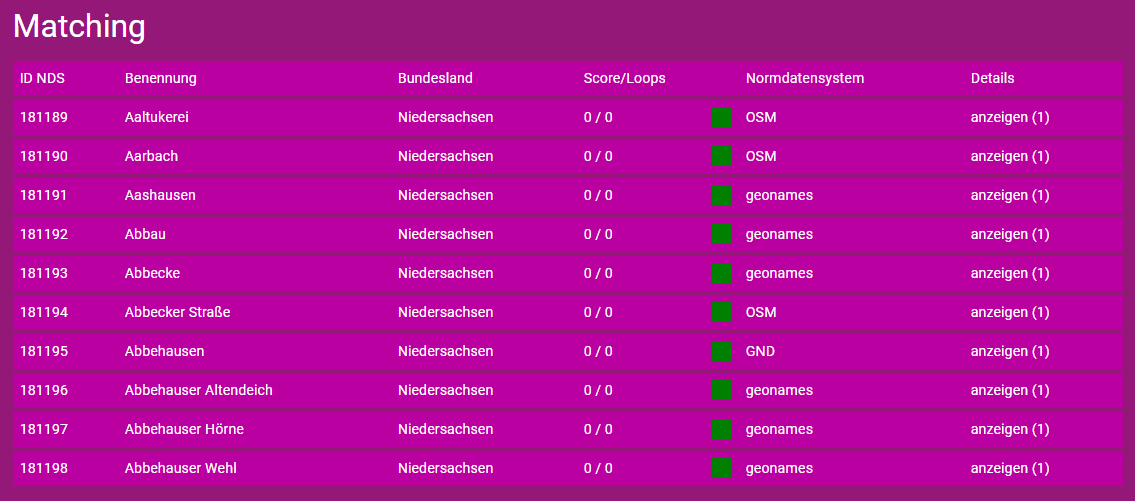 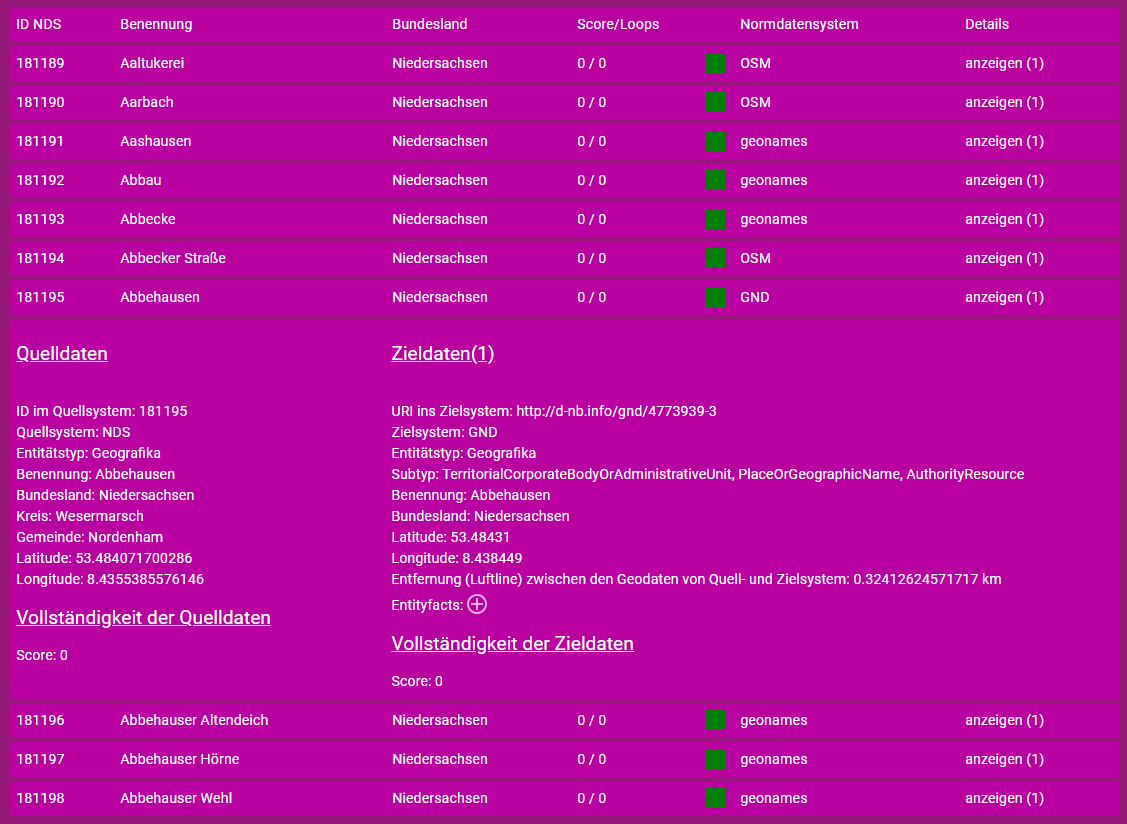 GND RDF API von GND4C
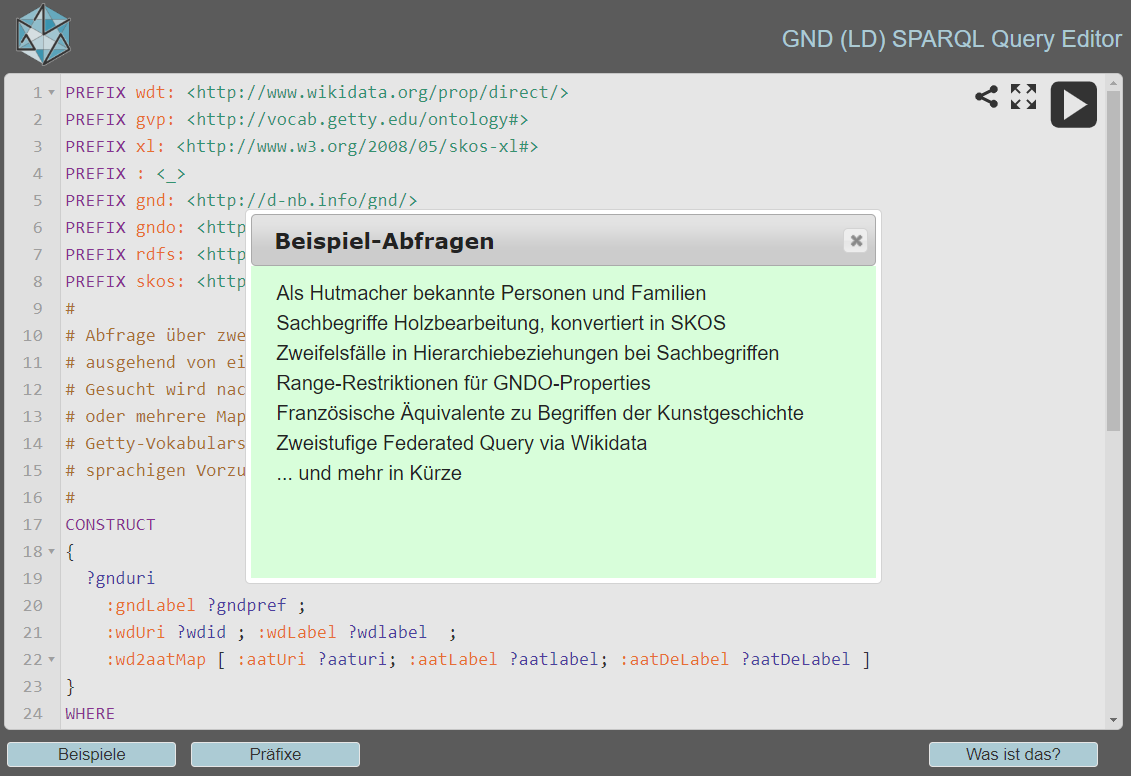 http://gnd4c.digicult-verbund.de/sparql.html
[Speaker Notes: rekursives Akronym  für SPARQL Protocol And RDF Query Language.]
GND4C: under construction…
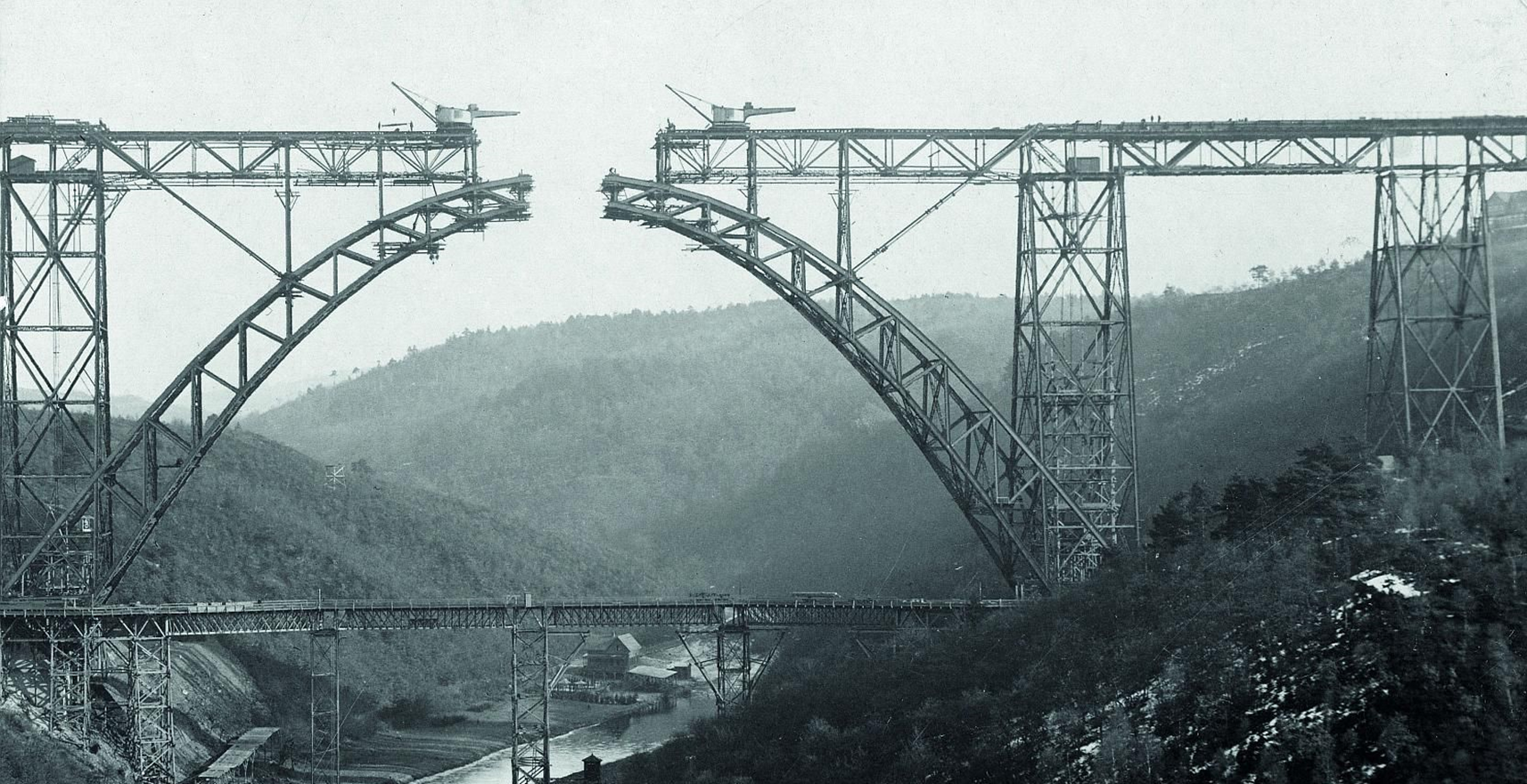 Carsten ReschJustOrangeresch@justorange.de
Axel VitzthumdigiCULT-Verbund eG
axel.vitzthum@digicult-verbund.de
Foto: Müngstener Brücke, MAN-Archiv Augsburg